Instructional Materials
Session Overview
Welcome & Introductions
What are Quality Instructional Materials?
Quality Instructional Materials Activity
Beyond the Search Engine: Curation
Exemplar Rapid Fire Presentations
Policies
Reflection & Wrap-Up
[Speaker Notes: Introduce yourself, review the key sections and any logistics for the session.]
Purpose of the Workshop
Provide participants, typically school and district leaders, with the opportunity to gain knowledge around the implementation of digital instructional materials.
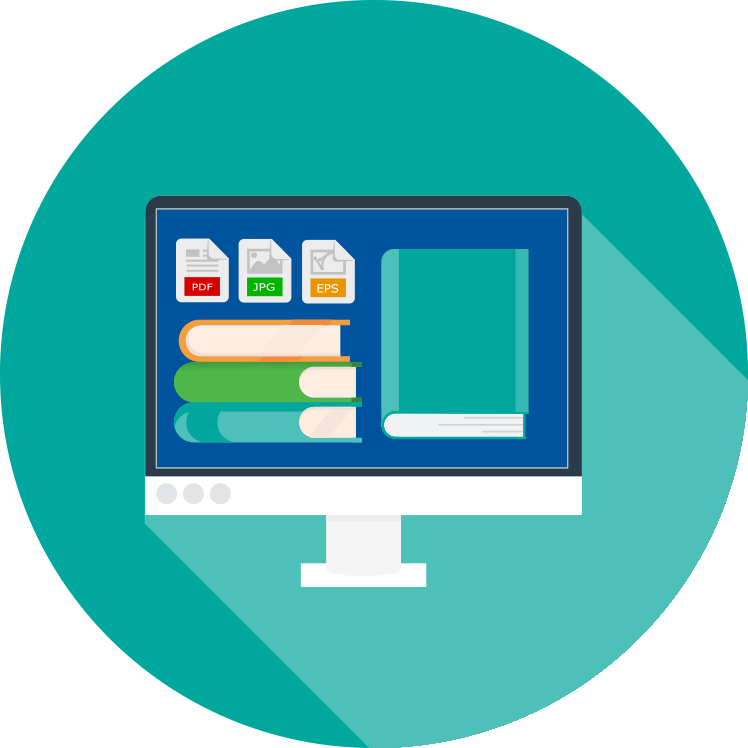 [Speaker Notes: Refer to FG, Page 1-2.]
Objectives
Analyze definitions of quality instructional materials including the elements necessary for quality digital materials.
Collaborate with peers.
Determine best options for curating digital instructional materials.
Learn more about how policies and practices can support the implementation of quality instructional materials for all learners.
[Speaker Notes: Refer to FG, Page 1-2.]
Ice-Breaker
Share your name, role and school/district. 
How many devices do you have?
Do you have high-speed internet access at home?
Can you do your job without internet access?
How many web-based applications do you access on a regular basis?
[Speaker Notes: Introduce the welcome activity to help you better understand who is in the audience and to get participants engaged. 
Refer to FG, Welcome Activity, page 2 for activity instructions]
Overview
NETP Digital Use Divide Infographic 
Need to close the digital use divide 
Focus on the active use of technology 
Creation
Production
Problem-solving
[Speaker Notes: Provide background information 
Refer to FG, Background, page 2-3.]
What are Quality Materials
SETDA
Quality instructional materials are content-rich materials aligned to standards that are fully accessible and free from bias. They support sound pedagogy and balanced assessment to help teachers understand and interpret student performance.
What are Quality Materials
State Instructional Materials Review Association (SIMRA)
Content – Aligned to core standards and objectives that lead to college and career readiness 
Accessibility– Materials are free from bias in their portrayal of ethnic groups, gender, age, disabilities, cultures, religion, etc., and contain accommodations for multiple learning styles, students with exceptionalities, English Language Learners, and cultural differences. 
Pedagogical Design– Materials provide tools for a balanced approach to assessment including both formative and summative assessments in multiple formats not only to guide instruction but also to identify student mastery of content
[Speaker Notes: Provide background information 
Refer to FG, Background, page 2-3.]
Technology in Classrooms
[Speaker Notes: Show the featured video or one of your own. https://www.youtube.com/watch?v=2lSscbqRZVM]
Discussion Questions
Share one thing that is similar about your school/district and the featured video. 
Do your students lack robust broadband access at home?
[Speaker Notes: Refer to FG, Background, page 4]
Quality Instructional Materials Activity
Think: Have participants think about their definition for quality instructional materials.
Pair: Talk with a partner and discuss the elements of quality instructional materials. 
Share: Share an “aha moment” with your partner or whole group depending on the size of the group.
[Speaker Notes: Refer to FG, Brainstorming, page 4 for activity instructions]
Beyond the Search Engine
Curate Materials
Consider how materials may help personalize learning for students
Ease of access for teachers

Hosting Content
State digital repository
District/school repository
Vendor platform

Packaging the Content
Easily accessible for teachers
Useful to teachers
Searchable by content area, standard, or grade
[Speaker Notes: Refer to FG, page 4-5 for activity instructions.]
Beyond the Search Engine Activity
What are the benefits of your current system?
What are the areas of growth?
What are your pain points/challenges?
[Speaker Notes: FG, Beyond the Search engine activity, page 5]
Exemplar Rapid Fire Presentations
Add presenter name, district/school
Discussion Questions
How is your school/district similar to the exemplar?
Do you have specific outreach strategies to address out-of-school access?
Are there policies/practices shared that your school/district can implement within the next quarter?
[Speaker Notes: Ask one or two exemplar schools/districts to share their background and experience regarding collaborative leadership for learning. The presentations should be 5-7 minutes and prepared in advance of the workshop. Additional information about presentations can be found in the Logistics resource. 
Refer to FG, Collaborative Leadership for instructions. You can also refer to the Logistics Resource for tips]
Policies
Major shifts in state policy for the selection and implementation of instructional materials
More states have formal adoption policies for instructional materials
States requiring the implementation of digital instructional materials in the next five years
[Speaker Notes: Discuss policies, page 7]
Policy Activity
What is your adoption policy for textbooks? 
What is your adoption policy for digital instructional materials?
What are the requirements for digital instructional materials implementation?
Do you have policies about OER?
Are there local policies/practices that can be updated? 
Which stakeholders need to be involved in the conversations?
What is your best option for selecting and curating digital instructional materials?
[Speaker Notes: Refer to FG, Policies, page 6]
Reflection & Wrap-Up
Audience Challenge
What can you do when you return to your position to help move the marker forward?
Create a calendar appointment to remind yourself
Mail a postcard to yourself
Invite your colleagues to discuss the issues
[Speaker Notes: Take a few moments to reflect on the session, share details about additional events related to the remainder of the day and engage the participants to take action when they return to their schools/districts. 
Refer to the FG, Reflection, page 7]
Wrap Up
Think about what tools and resources you can use to:
Maintain relationships 
Encourage collaboration
Identify opportunities for on-going professional learning and workshops.
[Speaker Notes: Refer to FG, Wrap Up, page 7.]
Thank You!
Learn more at: 
Transforming Digital Learning: Toolkit to Support Educators and Stakeholders